April 2022
Project: IEEE P802.15 Working Group for Wireless Personal Area Networks (WPANs)

Submission Title: IEEE P802.15.13 compatibility with IEEE 802.1
Date Submitted:  April 4th 2022
Source: 
Lennert Bober, Volker Jungnickel, Fraunhofer HHI
Tuncer Baykas, Kadir Has University
Sang-Kyu Lim, ETRI

E-Mail: bober@ieee.org

Abstract:	Relevant details from the P802.15.13 draft 6.0 for the support of 802.1 architecture and TSN features.
Purpose:	Aid development of the P802.15.13 standard
Notice:	This document has been prepared to assist the IEEE P802.15.  It is offered as a basis for discussion and is not binding on the contributing individual(s) or organization(s). The material in this document is subject to change in form and content after further study. The contributor(s) reserve(s) the right to add, amend or withdraw material contained herein.
Release:	The contributor acknowledges and accepts that this contribution becomes the property of IEEE and may be made publicly available by P802.15.
Slide 1
Lennert Bober, Fraunhofer HHI
April 2022
IEEE P802.15.13 compatibility with IEEE 802.1
Basis for discussion on 
April 11 2022
Slide 2
Lennert Bober, Fraunhofer HHI
April 2022
P802.15.13 network topology
Concept
Star topology where the coordinator is connected to a LAN („external“).
Devices are peers in the integrated LAN.
Coordinator provides bridging interface.
(= IEEE 802.1 LAN)
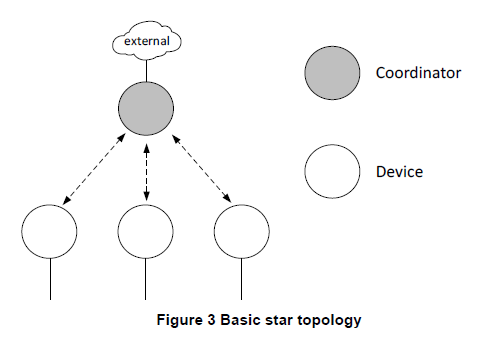 (member)
Slide 3
Lennert Bober, Fraunhofer HHI
April 2022
General device architecture
Every „node“ in the network is a device.
Coordinators = devices that run a network
Members = devices that participate in a network
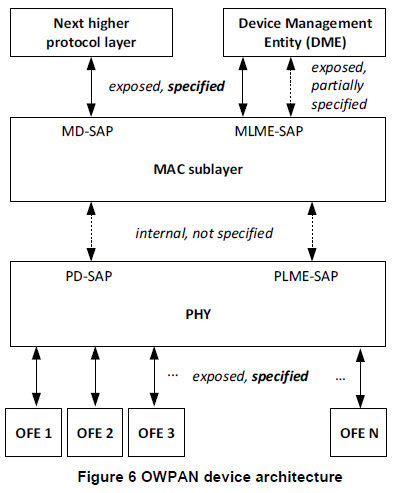 802.1AC ?
Slide 4
Lennert Bober, Fraunhofer HHI
April 2022
The MAC data SAP (MD-SAP)
MD-SAP to support 802.1AC
MSDUs
EUI-48 MAC addresses
More needed?
Other SAPs not relevant?
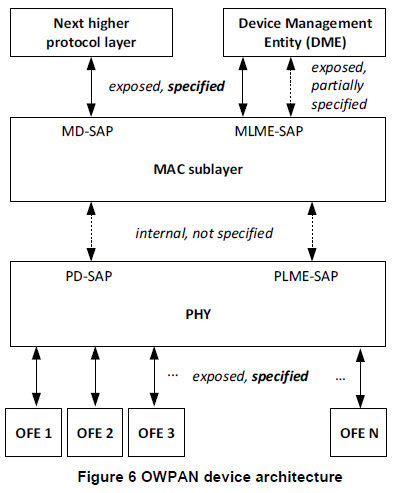 “MSDUs shall be in EtherType protocol discrimination format, described in IEEE Std 802 Thus, the two octet wide EtherType shall be prepended to the MSDU in big endian byte order. “
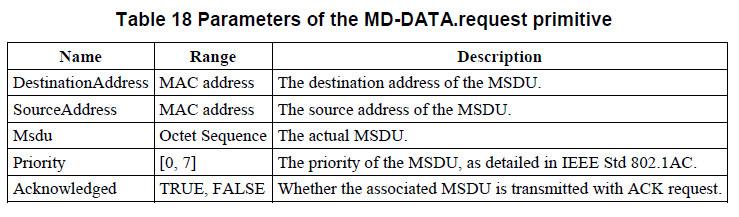 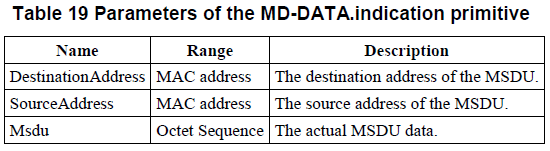 Slide 5
Lennert Bober, Fraunhofer HHI
April 2022
Addresses
EUI-48 addresses
FF-FF-FF-FF-FF-FF  is broadcast address
No multicast addresses yet
MAC frame / MPDU carries three addresses
Only one address per device supported / devices cannot bridge
Slide 6
Lennert Bober, Fraunhofer HHI
April 2022
MAC layer characteristics
„Deterministic“ TDMA medium access
Queueing delay
Retransmissions, reordering and frame loss possible
More delay sources
Possible violation of some Ethernet / LAN invariants
Slide 7
Lennert Bober, Fraunhofer HHI
April 2022
MAC frames
Proposed lately: Have just two addresses in MPDU header; put „complete“ Ethernet frame in payload (having also two addresses).
How to correctly specify the MSDU format?
VLAN tag needed?
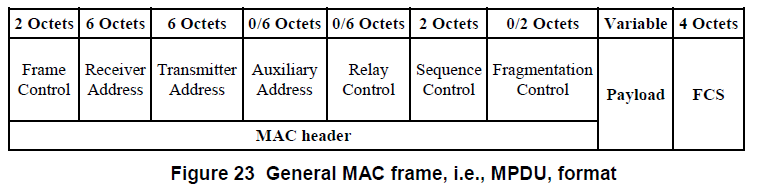 Slide 8
Lennert Bober, Fraunhofer HHI
April 2022
Towards TSN
Scheduling is implementation specific
Time synchronization possible at MAC layer (not yet specified)
It is synchronized for TDMA anyway (~ few µs error)
No Frame preemption
PHY frames can be long (multiple ms)
Slide 9
Lennert Bober, Fraunhofer HHI
April 2022
Towards TSN (2)
Due to distributed MIMO, delay through propagation over fronthaul exists
Virtual high physical propagation delay
Implications?
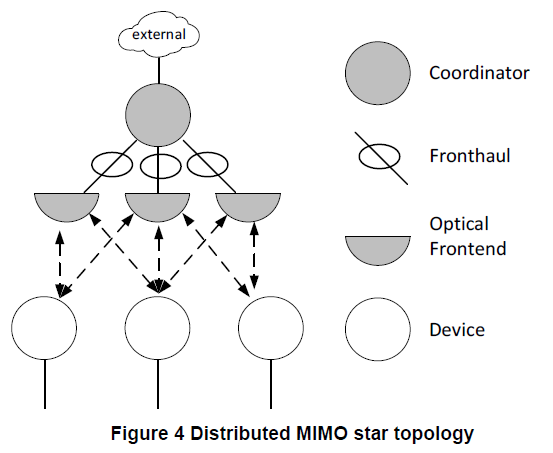 Slide 10
Lennert Bober, Fraunhofer HHI
April 2022
Goals and status
Currently in SA-Ballot
No TSN-compatibility for the base standard
Future amendments possible; try to find a good basis for TSN amendment now
Slide 11
Lennert Bober, Fraunhofer HHI
April 2022
What to support for TSN
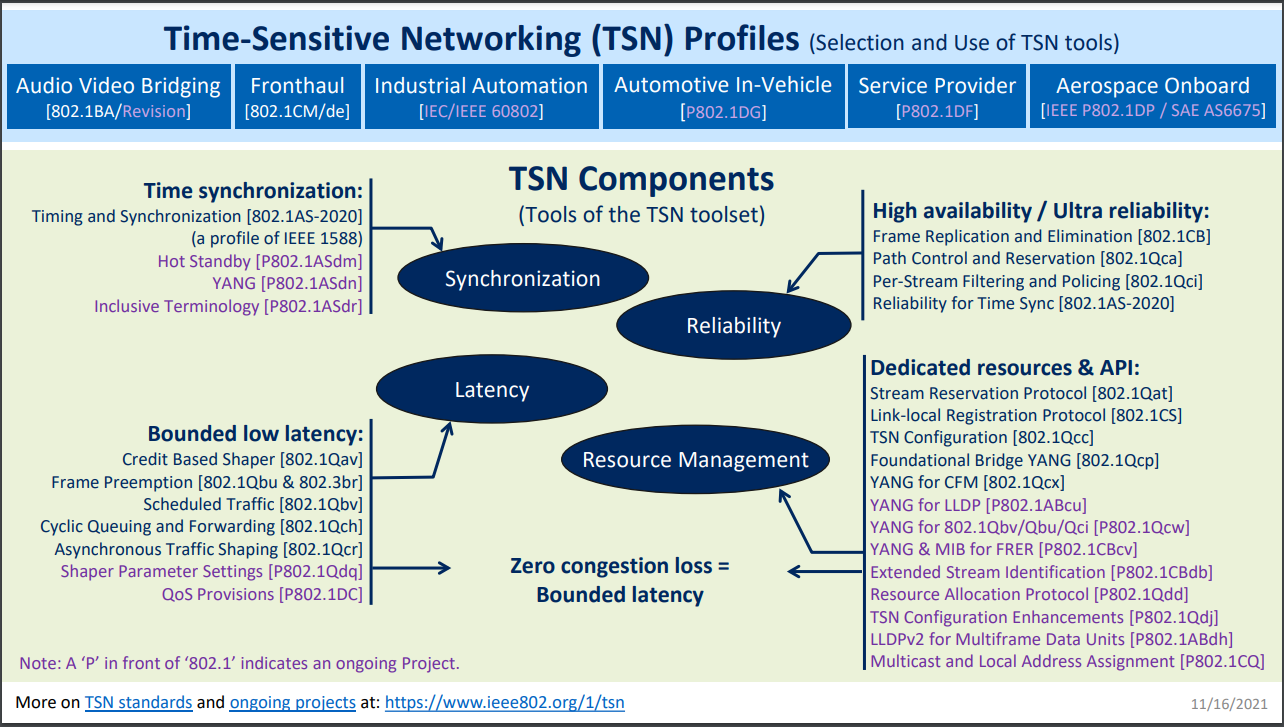 Slide 12
Lennert Bober, Fraunhofer HHI